Action Team – Access to Care
Laramie county community partnership
5/19/2020
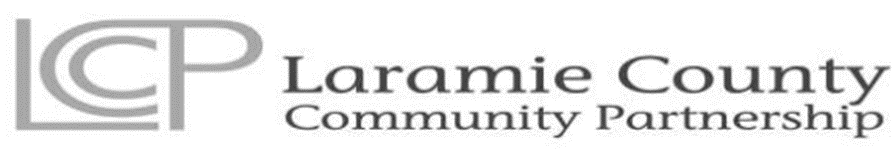 Outline for the Meeting
Who are we? 
Introductions – via chat
Co-Chair Needed for Access to Care Team
Impacts of COVID-19 on Access to Care
Thoughts on our actions
Updates on subcommittees
Shared Measurement
Laramie County Community Partnership
“The mission of the Laramie County Community Partnership is to maximize resources and influence change to improve conditions of well being for people in Laramie County.”
Co-Chair?
Could be you.
Impacts of COVID-19 on Access
Decrease in people seeking needed care
Emergency Department
Immunizations
Accessibility of technology
Impact on chronic care management
Access to insurance coverage
Disparities
Receipt of Care – Emergency Care
Decrease in people seeking needed care
Emergency Department
50% reduction in overall patients
40% reductions in stroke and heart attack patients
Receipt of Care – Childhood Immunizations
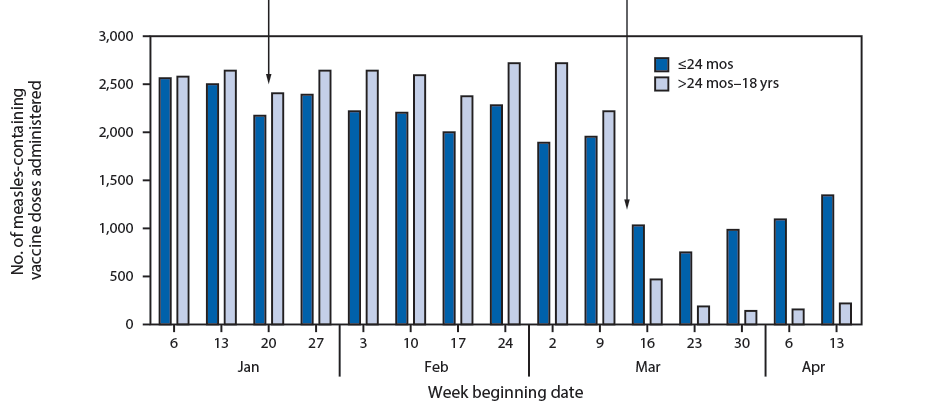 https://www.cdc.gov/mmwr/volumes/69/wr/mm6919e2.htm
https://www.cdc.gov/mmwr/volumes/69/wr/mm6919e2.htm#F1_down
[Speaker Notes: Potential to ask WY immunization program about similar drops]
Telehealth – Access to Broadband
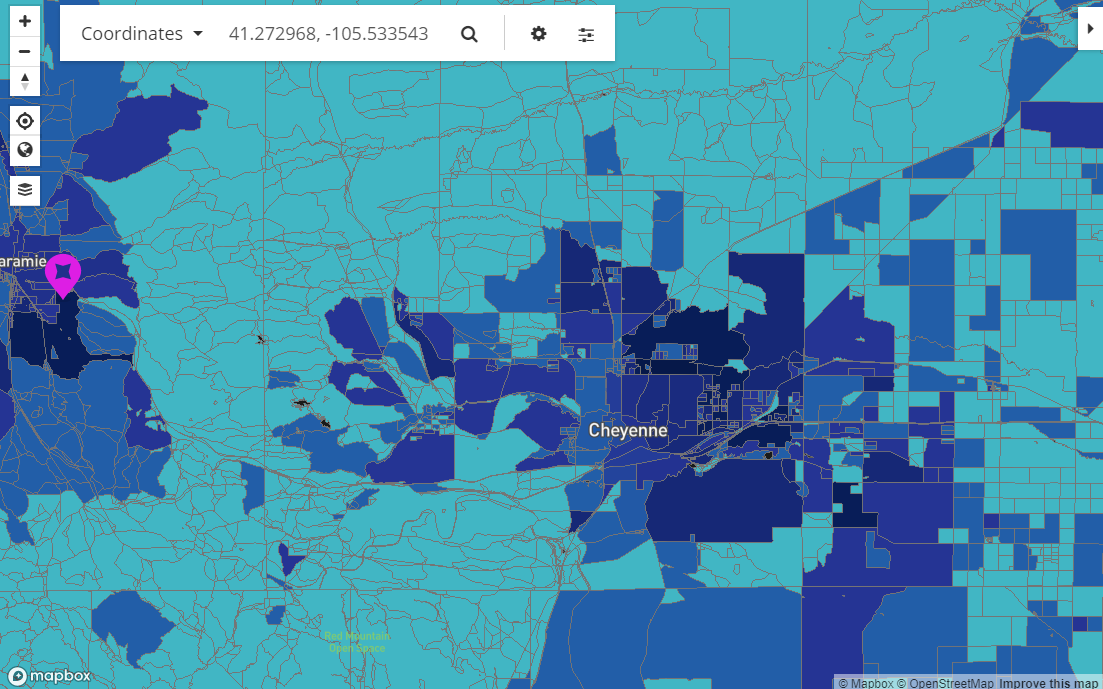 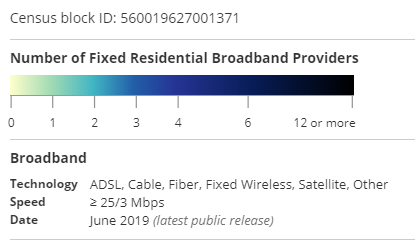 45% of WY residents in rural areas don’t have access to high-speed service
Digital literacy associated with education and access to devices
https://broadbandmap.fcc.gov/#/location-summary?version=jun2019&lat=41.272968&lon=-105.533543&tech=acfosw&speed=25_3&vlat=41.23166522612891&vlon=-104.91605980855388&vzoom=9.119783805503147
https://trib.com/news/state-and-regional/in-wyoming-access-to-high-speed-internet-depends-on-where-you-live/article_1fb35fbb-de1d-5a89-b70b-fe4a2c9322cb.html
https://cph.temple.edu/about/news-events/news/digital-literacy-gaps-could-limit-benefits-online-health-tools
Impact on Chronic Care
Many suggestions that this could be a residual effect.
Unable to find data to support at this point.
Insurance Coverage -
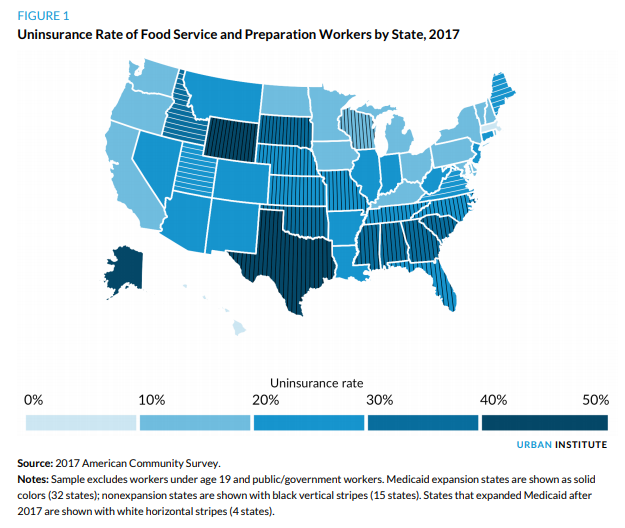 43.3% of Food Service and Preparation workers were uninsured in WY prior to the pandemic; highest in the nation
Not eligible for special enrollment periods
40% of US households earning less than $40,000 lost their jobs in March
Jobs and insurance are tied
30,000 people filed in WY since mid-March 
909% increase over 2019
Expected increase in Medicaid and Marketplace enrollments
https://www.urban.org/sites/default/files/publication/101931/supporting_food_service_workers_during_covid-19_pandemic_0.pdf
https://thehill.com/policy/finance/497527-40-percent-households-earning-less-than-40k-lost-jobs
https://apnews.com/6e5a24cc47b94af197e696631356d651
Racial and Ethnic Disparities
American Indian 
Cases - 32.8% 
Population - 2.7% 
Hispanic 
Cases - 12.5% 
Population - 10.1%
White
Cases - 48.7% 
Population - 83.8%
As of 5.18.20
https://health.wyo.gov/publichealth/infectious-disease-epidemiology-unit/disease/novel-coronavirus/covid-19-map-and-statistics/
https://www.census.gov/quickfacts/WY
Next Steps for the Action Team - Discussion
What is the highest priority?
Where are there strategies that are reasonable for us to address? What’s our capacity?
How can we be both addressing current problem, with lasting impact?
[Speaker Notes: Do we need more  qualitative data?
Barriers to patients and organizations
How do those relate to pre-COVID needs
How can the partnership address these issues]
Updates on Subcommittees
EPIC Care Link/Goal Connect
Remains on Hold
School Based Health Center
Drafting proposal
Assessing timing to ensure it considers with COVID response
Collective Impact
Comments/Questions?
Next Meeting June 16th @ 11:30am